Landvetter IF 06
Målsättning
Ha skoj och vinna alla matcher!
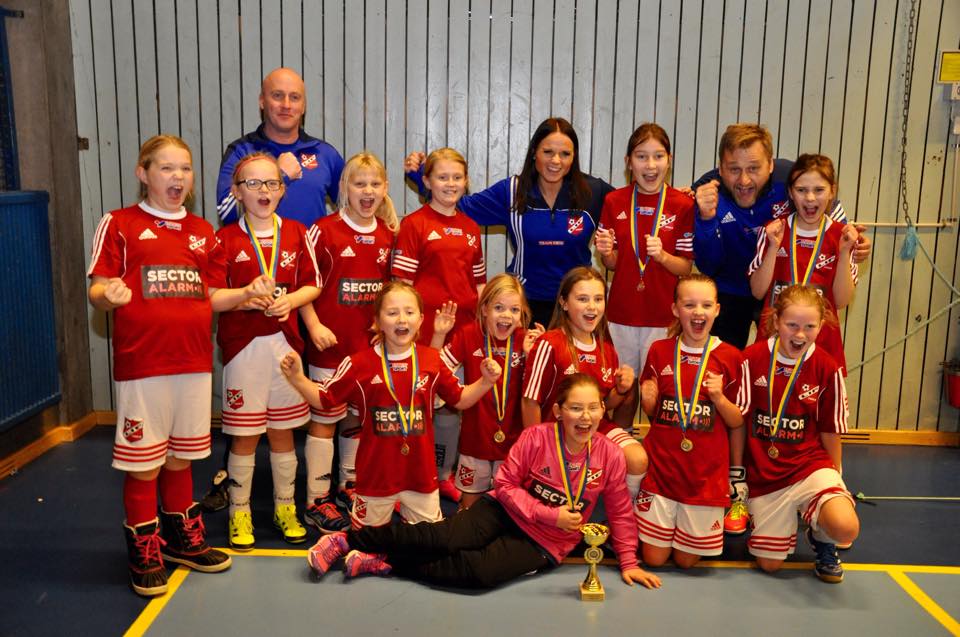 Träningar
17.30-19.00  måndagar och onsdagar
Började ute onsdagar 3/2
Även måndagar fr o m 7/3
Inomhus med 05, 11:00 -12:30. (14/2, 28/2 och 13/3?)
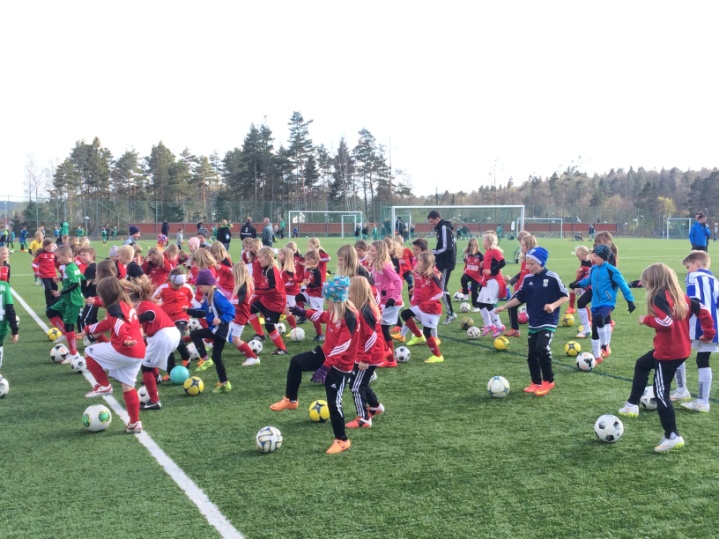 Matcher
Serie – Göteborgs fotbollsförbund
Svår serie - Två lag
Besked v 11 
Torsdagar/helger
Cuper 2 st + egen
Landvetter vårcup 9/4
Jitexcupen 15/5
Ulvacupen 17/6-19/6
Träningsmatcher
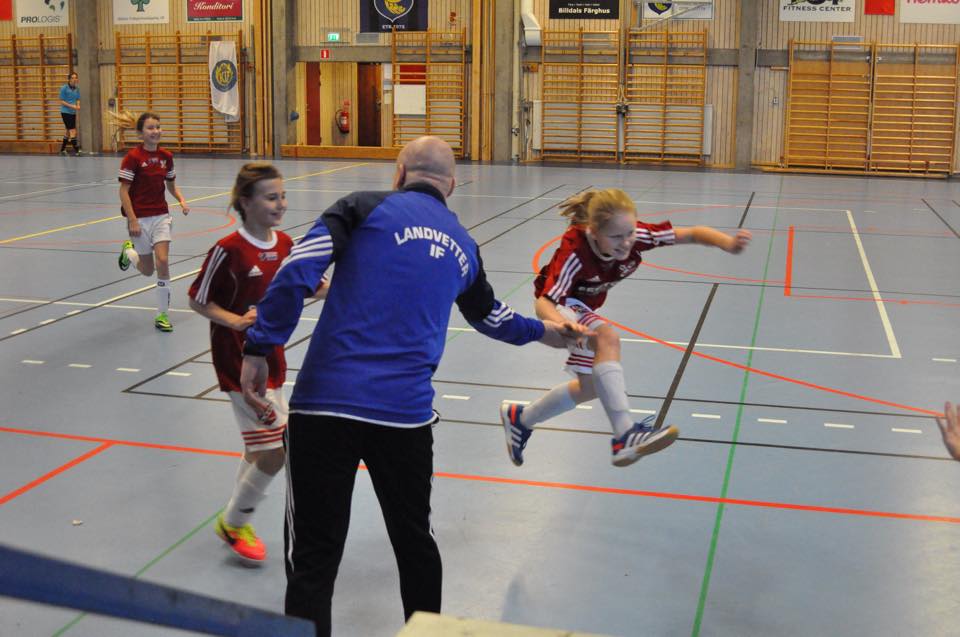 Landvetter vårcup 2016
9/4
Inget slutspel
Matchvärdar
Koordinatorer
Sekretariat
Spons och priser
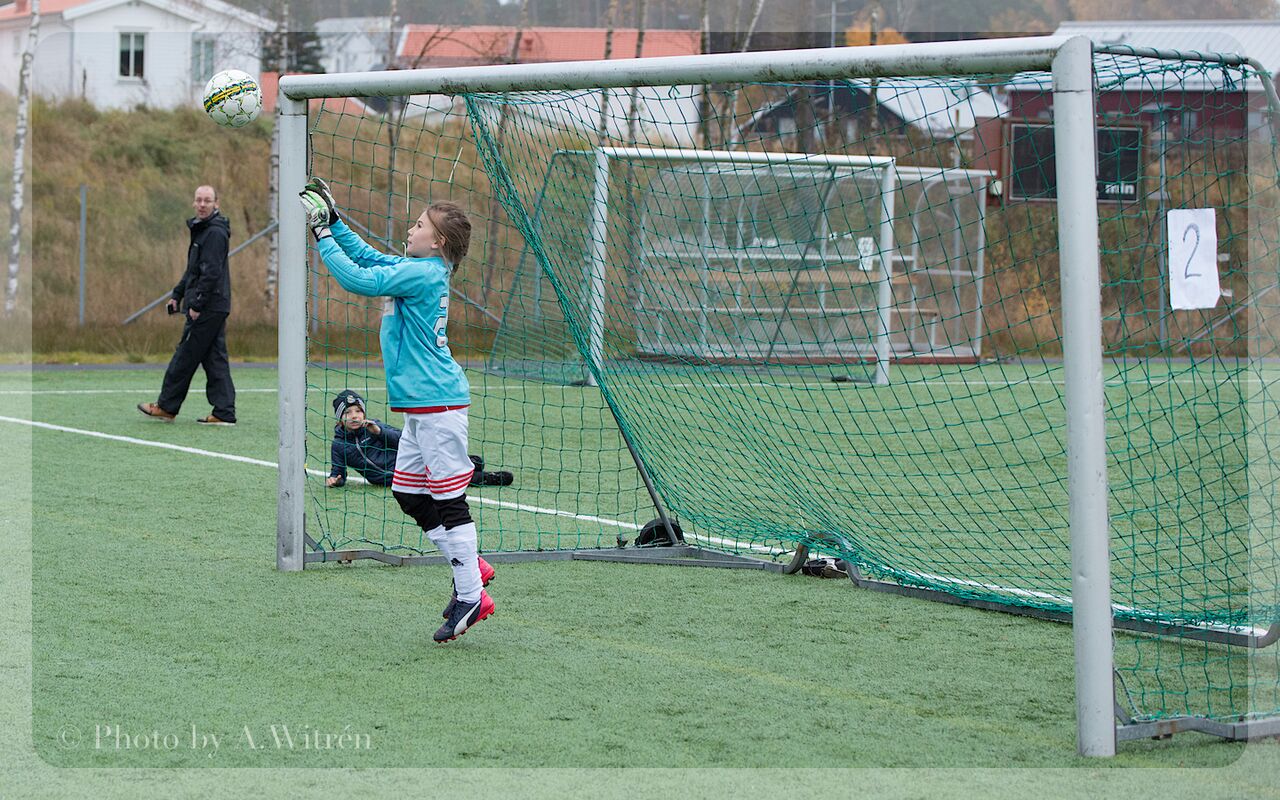 Ulvacupen 2016
17/6 – 19/6
Ledare
Medföljande föräldrar
Övernattning
Mat
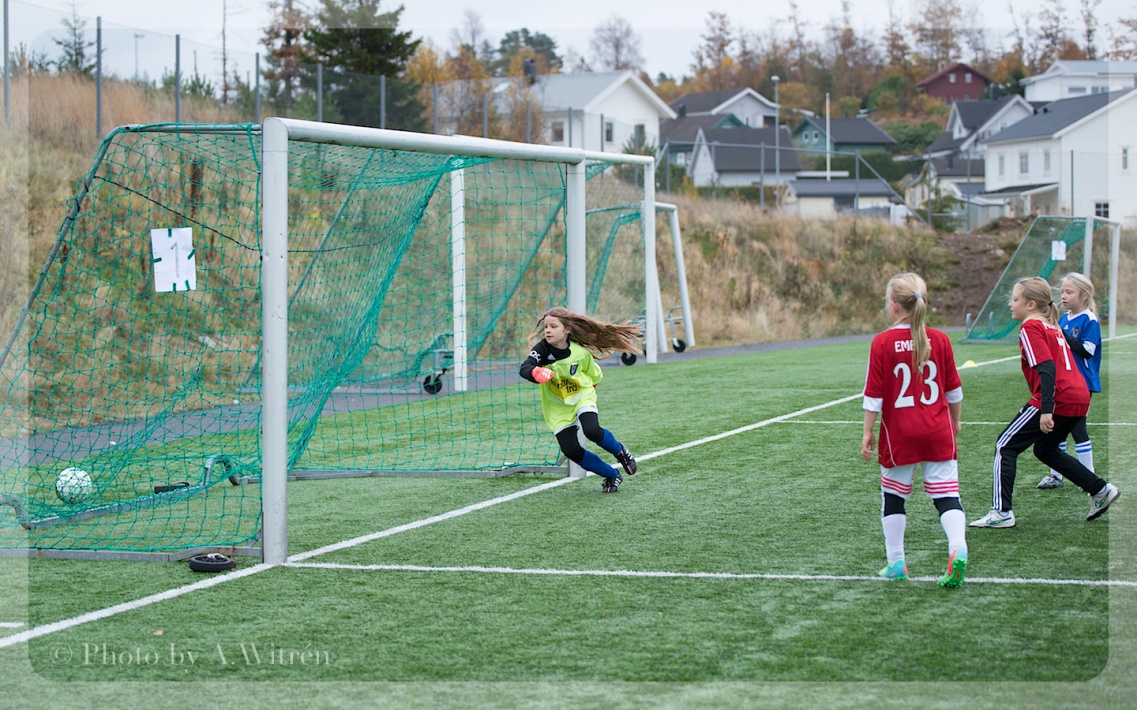 Spelare
20?
Anmälningar viktiga
Passa tider.
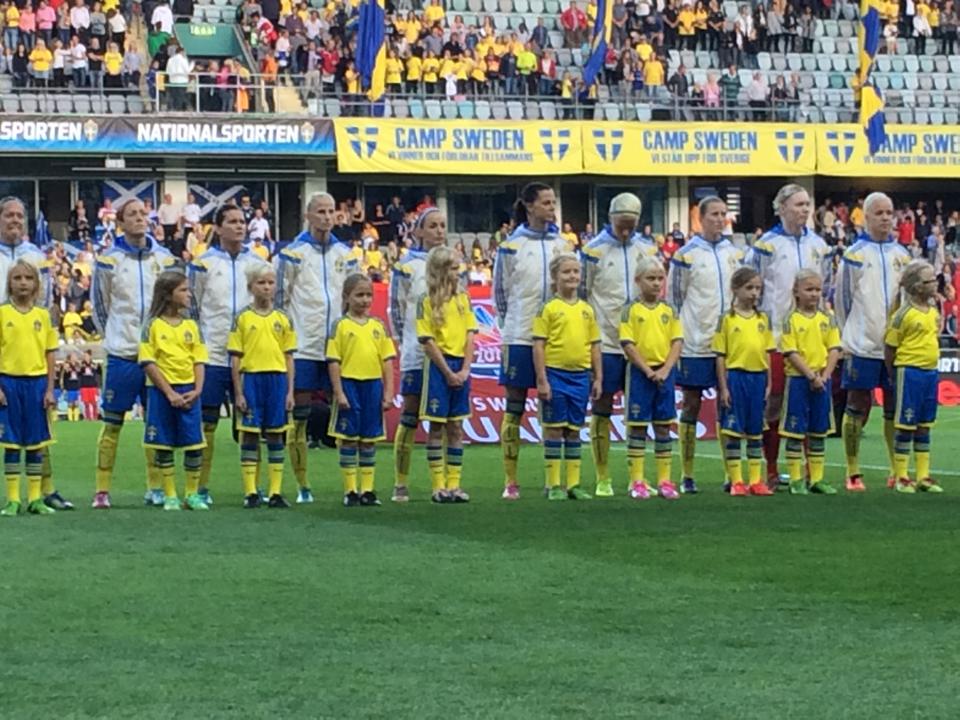 Ledare
Martin, Maria, Tobias, Torbjörn och Michelle
Tobias 1 gång/v från mars
Torbjörn från mitten av april
Michelle då och då
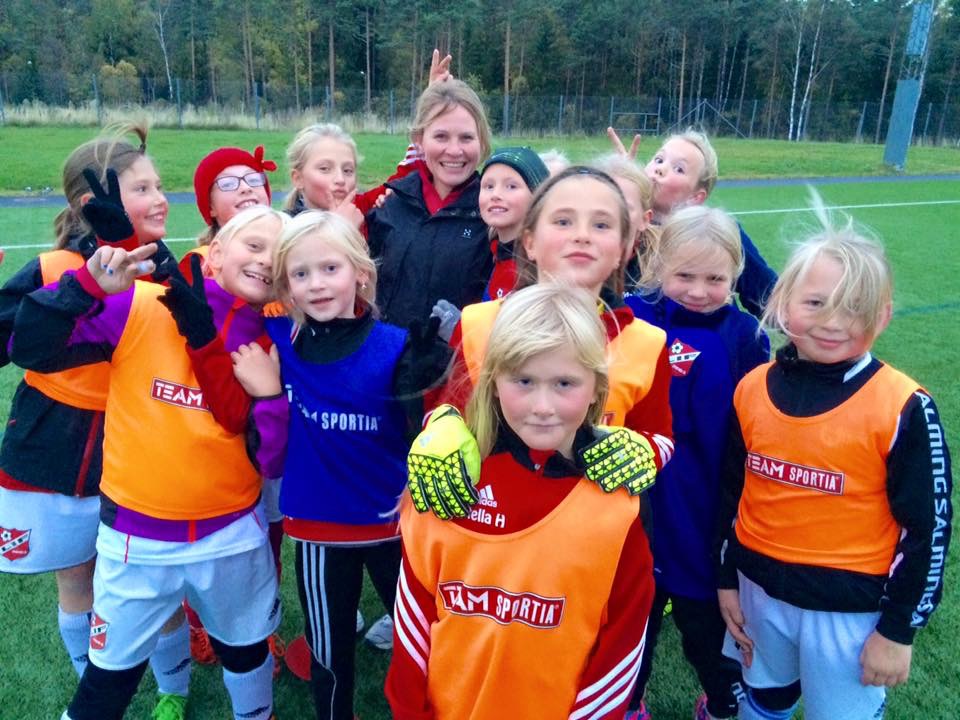 Spel
Laguttagningar
Publik
Domare
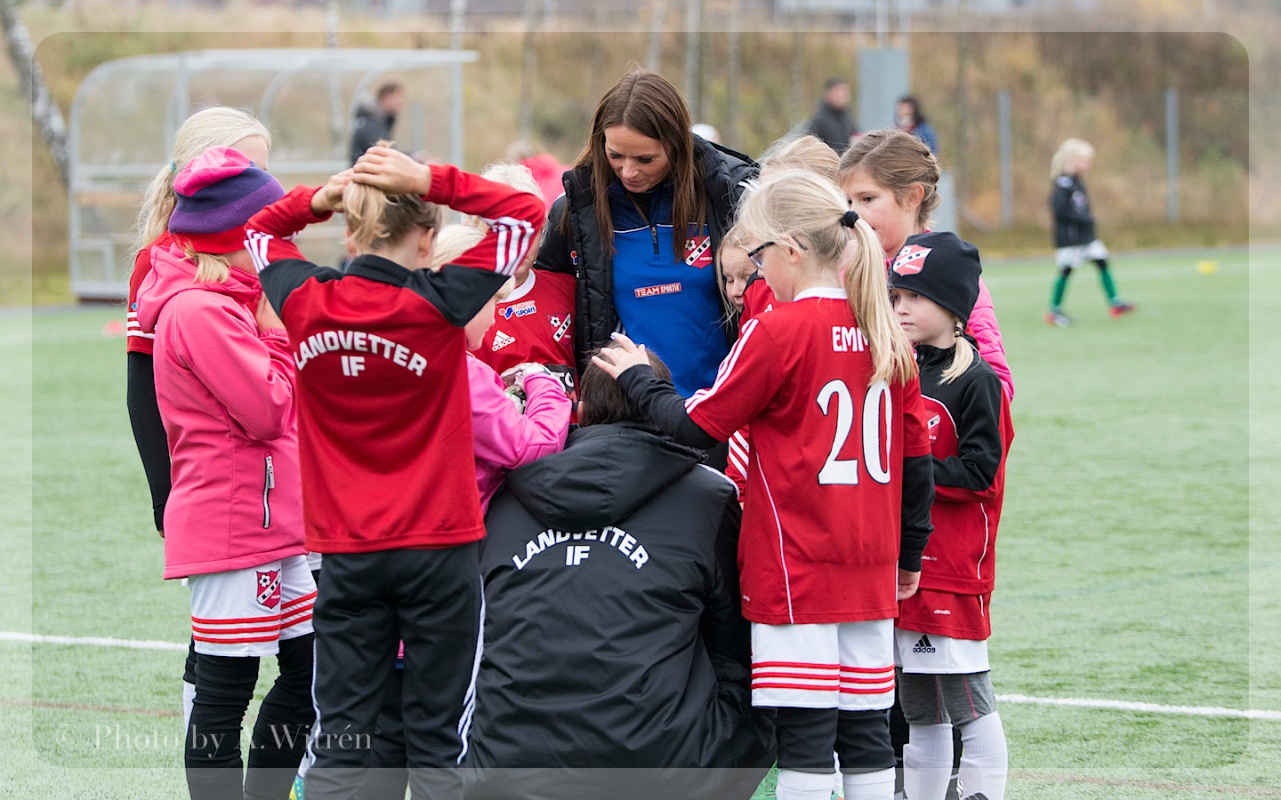 Föräldragruppen
Sammanhållande runtomkring-grejer, roliga aktiviteter, caféscheman, försäljningar m m…
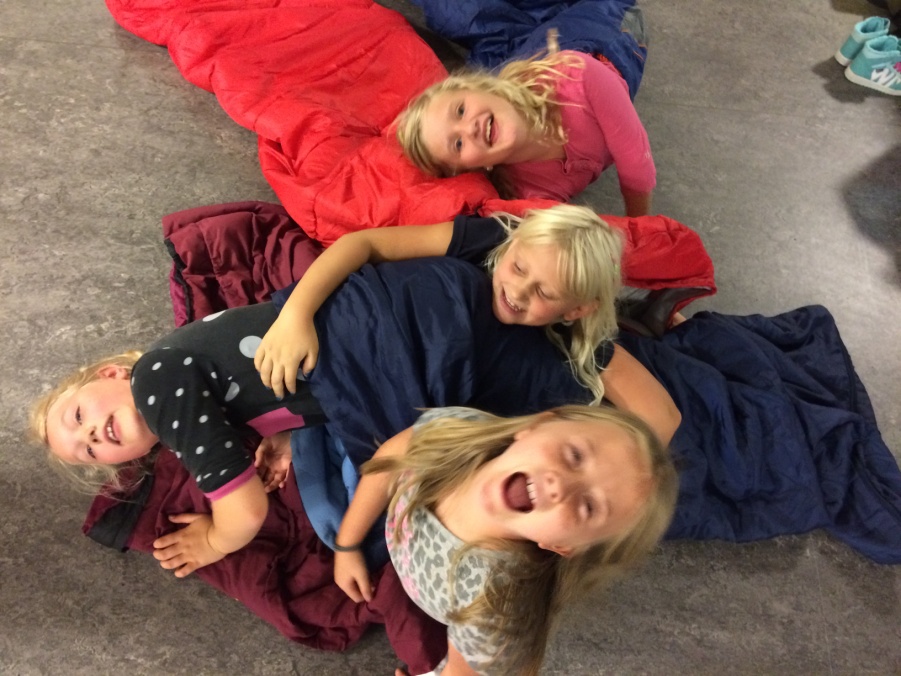 Pengar
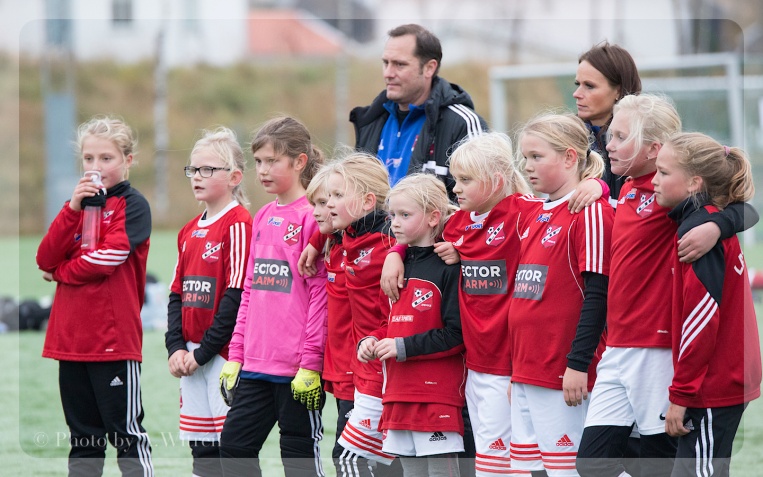 Klubbkassa 7000 kr
Lagkassa
Bollar, matchkläder, domare, roliga aktiviteter, matcher, cuper.
Hur kan vi få in mer pengar till laget?
Domarpengar - klubbens egna tjejer
Pengar
Sponsortryck på matchkläderna
Cuptält för skugga och regnskydd
Priser i Landvetters Vårcup
Sponsring eller lagkassa.
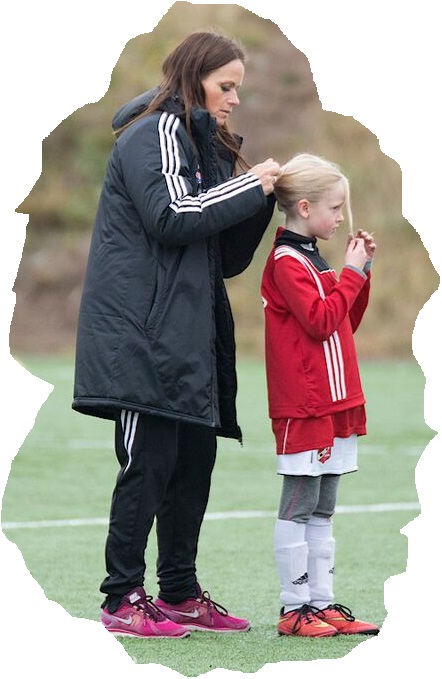 Blandat
Landvetters Vargar anmälda som bollkallar för Göteborgs FC
Övrigt?